Instituto Potosino, A.C.
Preparatoria









EQUIPO  #2
GRADO: CUARTOS
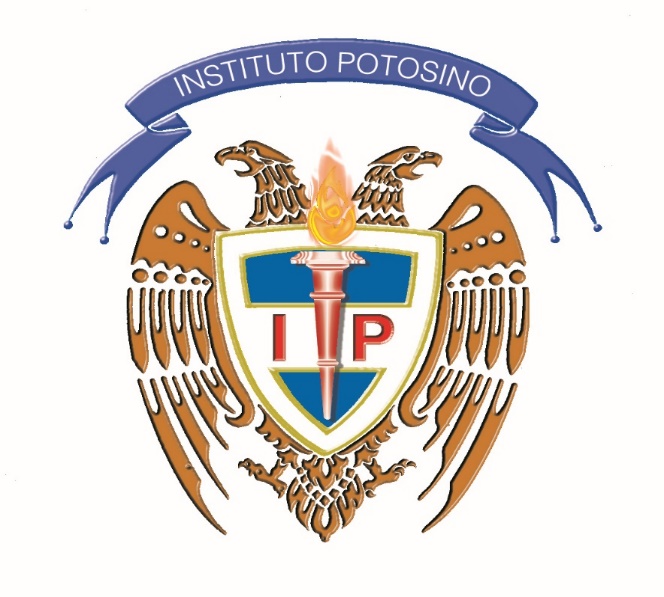 Docentes Participantes
Integrantes del Equipo:
Laura Gpe. Hernández Torres (Física)
Jorge Luis Morán Rodríguez    (Matemáticas)
Pedro Domínguez Gabilondo (Matemáticas)
Sinhué Pérez Martínez             (Informática)
Implementación
Este Proyecto se llevará a cabo durante el Ciclo Escolar 
2019-2020


Iniciando en Agosto del 2019 y terminando en Mayo 2020
Nombre del proyecto: 
¿Cómo automatizar un sistema de conversión de unidades aplicando lenguaje algebraico y la solución de ecuaciones lineales?
INTRODUCCIÓN
Los avances tecnológicos van evolucionando según las necesidades de la vida cotidiana y estos dan solución a problemáticas en las cuales al realizar en forma manual algunos procedimientos se llevaría mucho tiempo y esfuerzo.

Cada día en la vida estudiantil de los alumnos de 4° grado del Instituto Potosino se presentan situaciones que implican una gran cantidad de cálculos y por lo tanto de tiempo y esfuerzo.
DESCRIPCIÓN
En la actualidad, la incorporación de los recursos informáticos a las diferentes áreas de la educación es muy importante e impostergable. Principalmente en el campo de las Matemáticas y Física se vuelven totalmente imprescindibles, al requerirse cálculos exactos e instantáneos. 

Es por ello que en este proyecto se pretende acercar a los alumnos a la posibilidad de que, primero puedan comprender claramente el procedimiento correcto para la obtención de los resultados en los cálculos matemáticos y físicos, posteriormente saber trasmitirlos correctamente a la computadora, mediante los pasos ordenados y apropiados aplicados a un lenguaje de programación. Con lo anterior se concluye con la automatización de un proceso de cálculo en ambas áreas.
OBJETIVO GENERAL
Que el alumno comprenda la importancia de la automatización de procesos, mediante la creación de un programa que le ayude a resolver una serie de conversiones, por medio de una tabla que contiene las unidades básicas mas utilizadas en su vida cotidiana.
OBJETIVOS O PROPOSITOS A ALCANZAR DE CADA ASIGNATURA
Matemáticas
Que el alumno, aplique los conocimientos adquiridos en situaciones que se presenten en su vida estudiantil.

Física
Que el alumno analice y aplique los sistemas de unidades de conversión para el desarrollo de su proyecto

Informática
Que el alumno aplique los conocimientos adquiridos de los diagramas estructurados y programación para la realización de su proyecto.